Transferrin Functionalized Liposomes Loading Dopamine HCl: Development and Permeability Studies across an In Vitro Model of Human Blood–Brain Barrier
Antonio Lopalco 1, Annalisa Cutrignelli 1,*, Nunzio Denora 1,2, Angela Lopedota 1,
Massimo Franco 1 and Valentino Laquintana 1
Nanomaterials: 20 March 2018
Sara Barsanti e Stefania Lunetta
INTRODUCTION
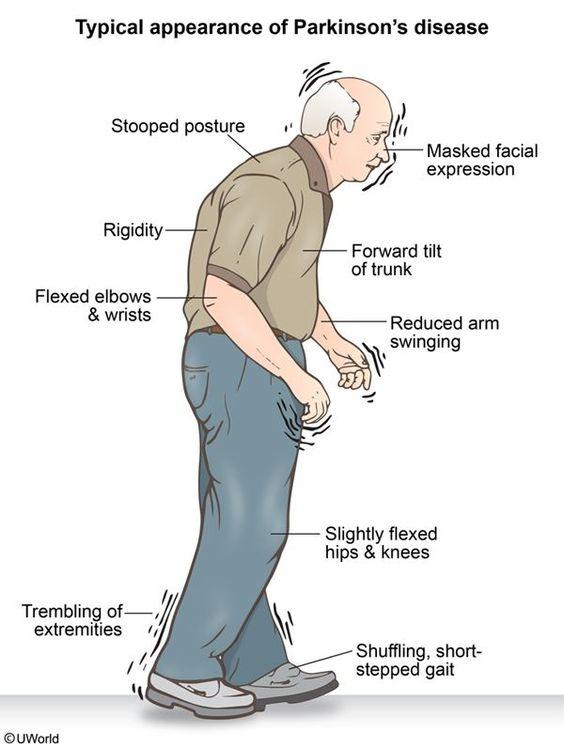 Parkinson’s disease is a progressive neurodegenerative disease of the CNS that mainly affects the motor system.
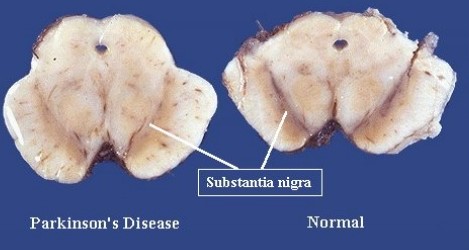 Dopamine can NOT cross the Blood-Brain Barrier
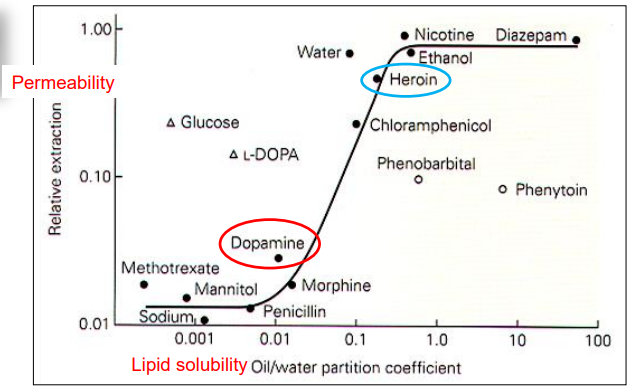 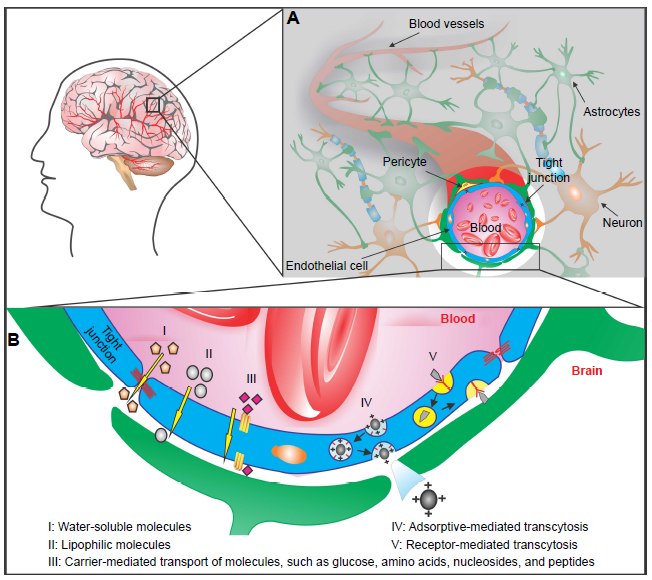 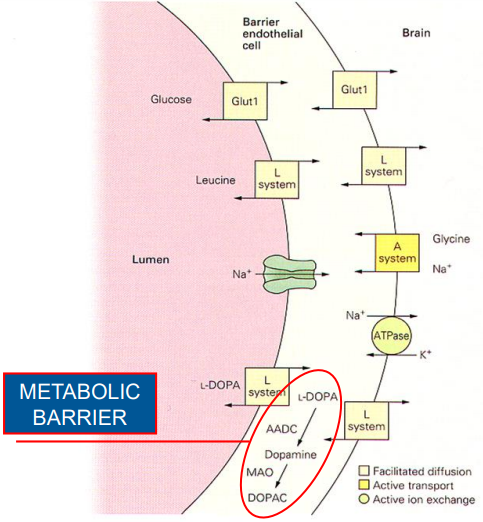 Liposomes
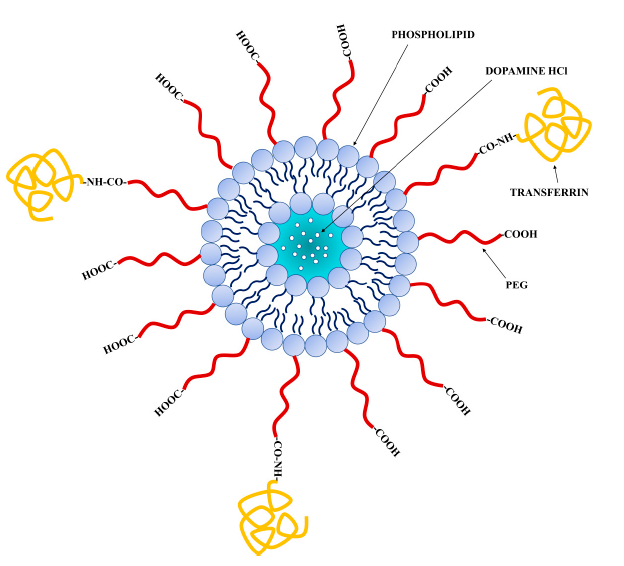 Structure 
-lipid bilayer
-acqueus compartment

Advantages
Biocompatibility
Non invasive
Low toxicity
Reduce side effects
Specific drug delivery: FUNCTIONALIZATION
2. SCIENTIFIC QUESTION
Does Transferrin Functionalizated Liposomes allow an higher drug permeability across an In Vitro model of Blood-Brain Barrier?
3. EXPERIMENTAL DATA
Preparation of Tf- funcrionalized and unfunctionalized LPs
Phisicochemical characterization
Size
Polidispersity Index (PDI)
Z-potential
Encapsulation Efficiency




Stability 
Freeze-fracture electron microscopy
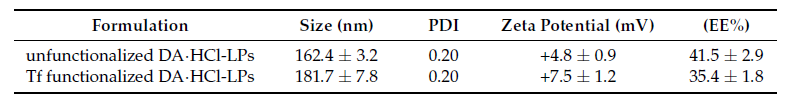 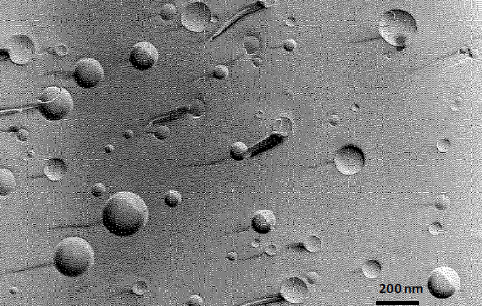 In Vitro release studies
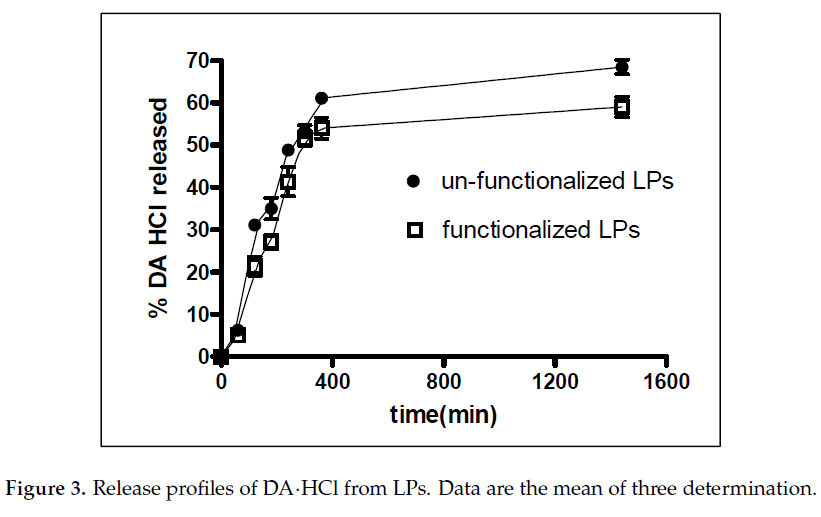 Tf functionalized LPs 
release a LOWER amount of DA than unfunctionalized LPs.
In Vitro Transport Analysis across The BBB Model
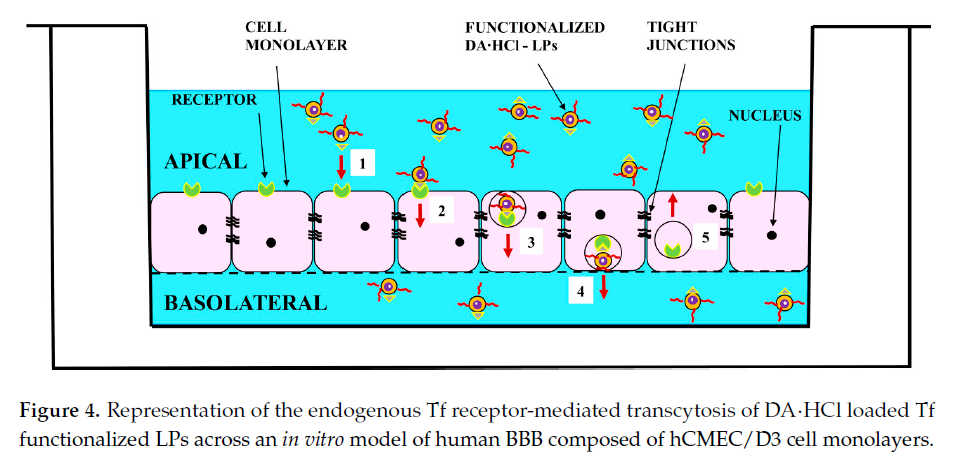 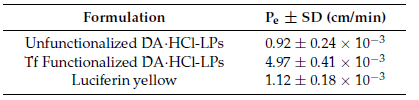 5X
4. CONCLUSIONS
The employment of Liposomes decorated with Transferrin seems to be a promising strategy for brain drug delivery, since it ensure
Absense of citotoxicity
Improving benefits
Decreasing complications to the patient.
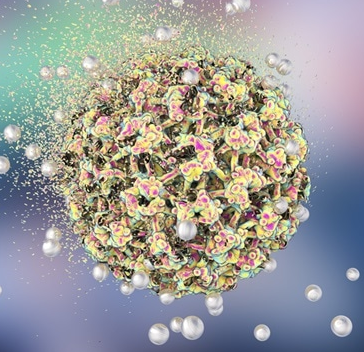 5. FUTURE PERSPECTIVES
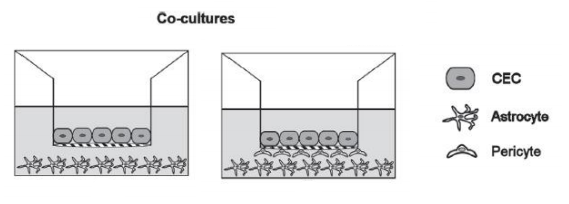 Co-culture in vitro
In Vivo Animal Model 
Clinical trials In Vivo in Humans
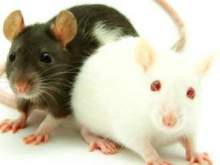 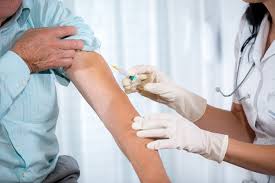 6. BIBLIOGRAPHY
1.	Lopalco, A. et al. Transferrin Functionalized Liposomes Loading Dopamine HCl: Development and Permeability Studies across an In Vitro Model of Human Blood-Brain Barrier. Nanomater. Basel Switz. 8, (2018).

2.	Vieira, D. B. & Gamarra, L. F. Getting into the brain: liposome-based strategies for effective drug delivery across the blood-brain barrier. Int. J. Nanomedicine 11, 5381–5414 (2016).
Thank you
for your attention!
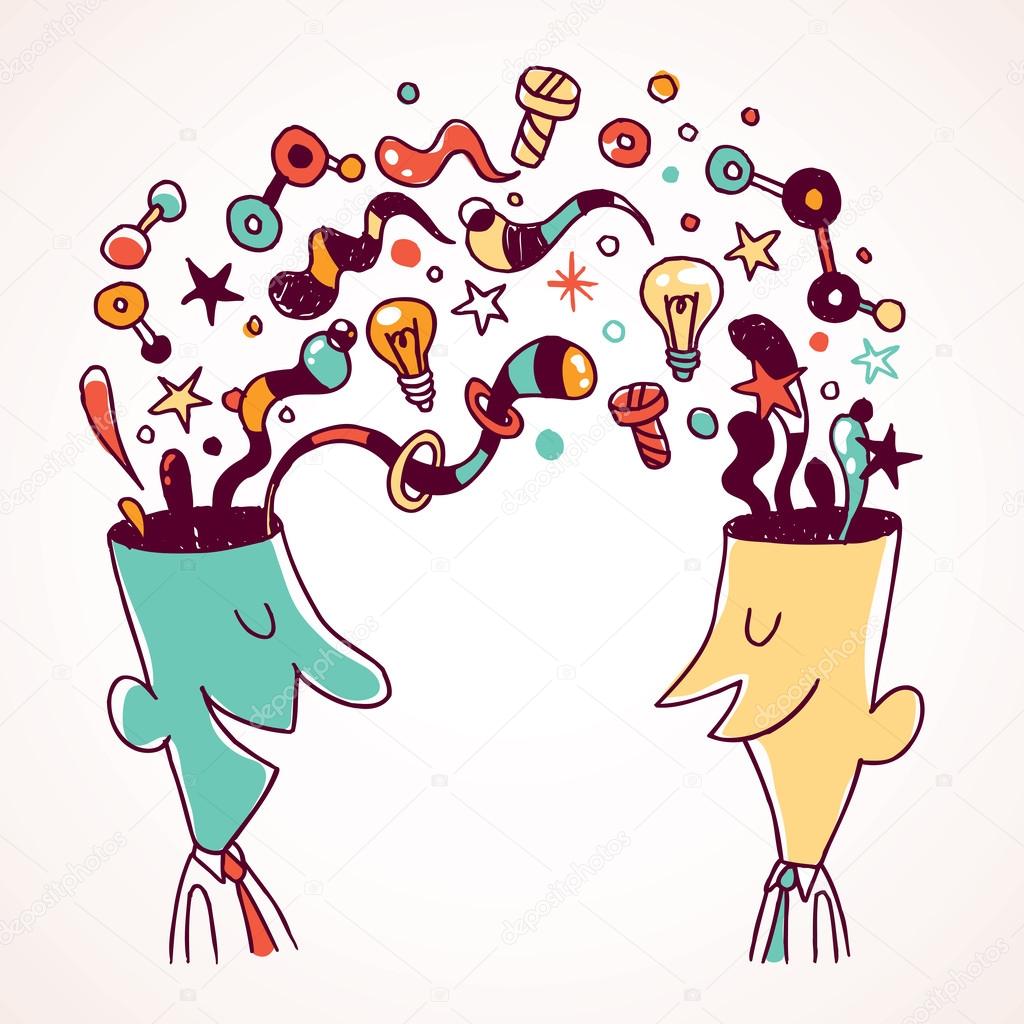